About Univerzita Karlova
Kombinované intenzivní programy (BIP)
Vratislav Kozák
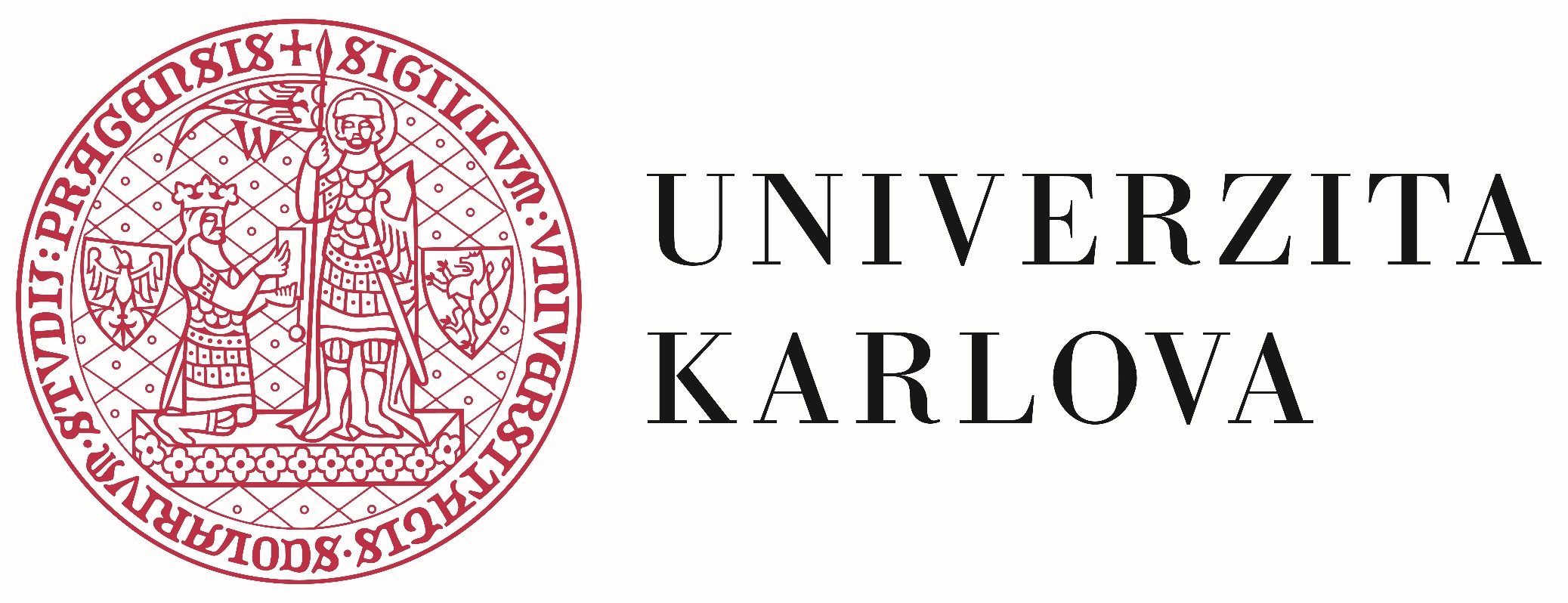 BIP obecně
Aktivita součástí KA131
Kombinace fyzické a virtuální aktivity
Fyzická aktivita trvá 5-30 dní 
Oceněno 3 ECTS (min)
15-20 účastníků (studenti, zaměstnanci)
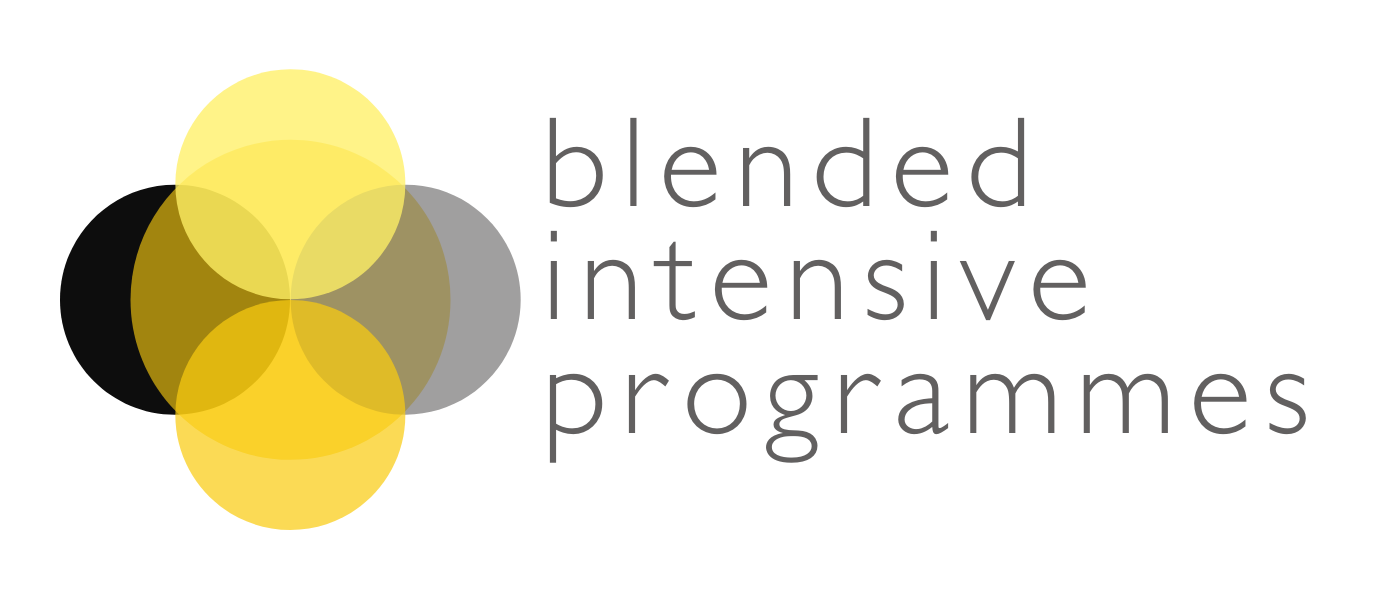 Cíle BIP
Inovativní způsob vzdělávání/výuky

Podpora mezinárodních i mezioborových kurzů 

Týmová spolupráce

Tvorba nových hybridních kurzů
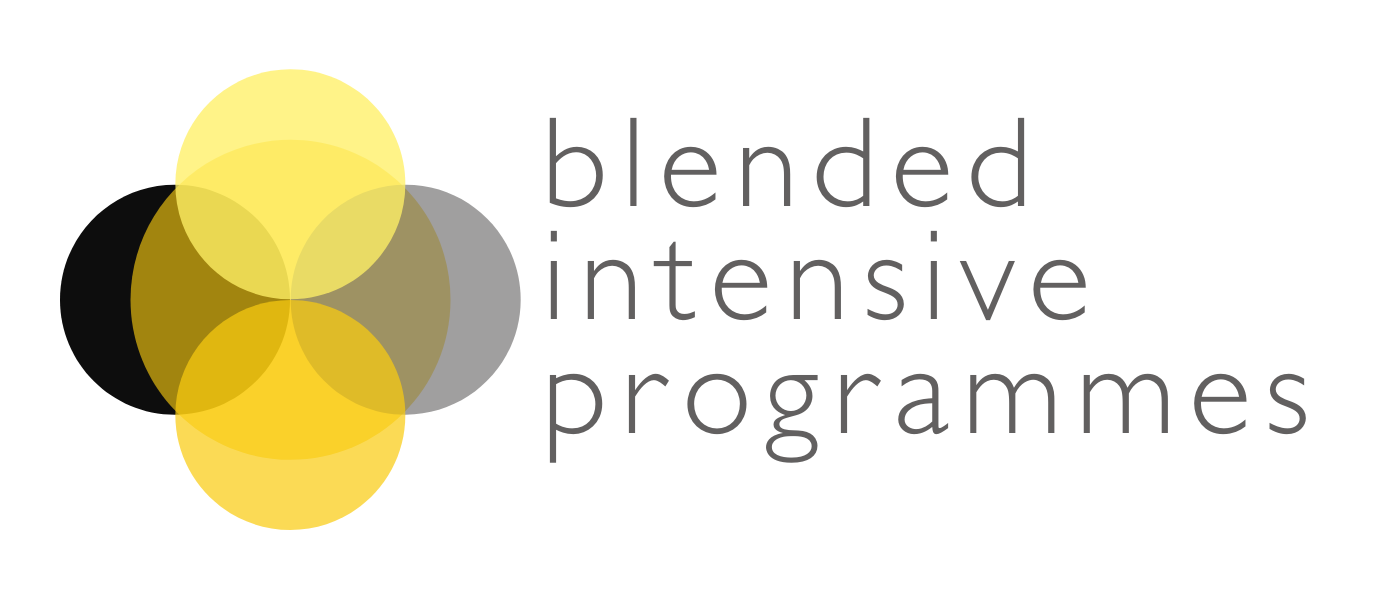 Podmínky BIP
15-20 účastníků 
Nepočítají se zaměstnanci z realizačního týmu
Nepočítají se domácí účastníci
Je třeba počítat účastníky do proposalu bez domácích 
Fyzická aktivita může proběhnout přímo na přijímací instituci (musí být v dané zemi)
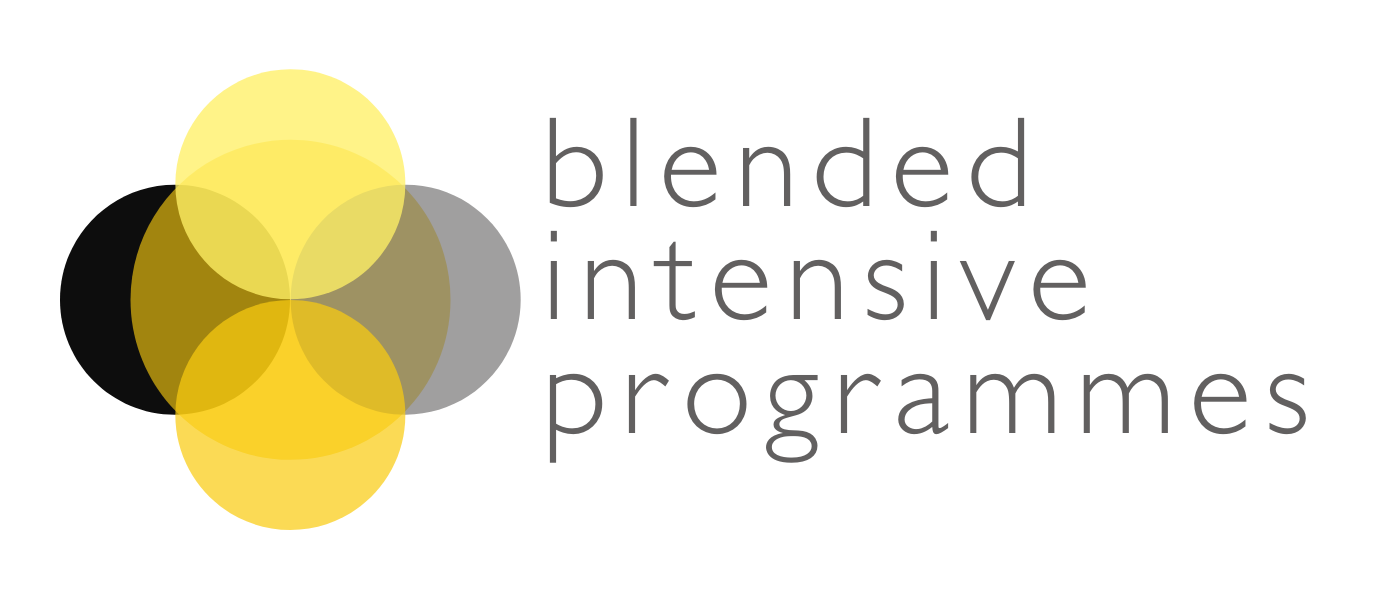 Podmínky BIP
Studenti získají min. 3 ECTS 
Do programu musí být zapojeny min. 3 držitelé ECHE (VŠ)
Zapojené instituce musí být min. ze 3 programových zemí Erasmu
Přidaná hodnota ke stávajícím kurzům obou stran 
Může se jednat i o víceletý program
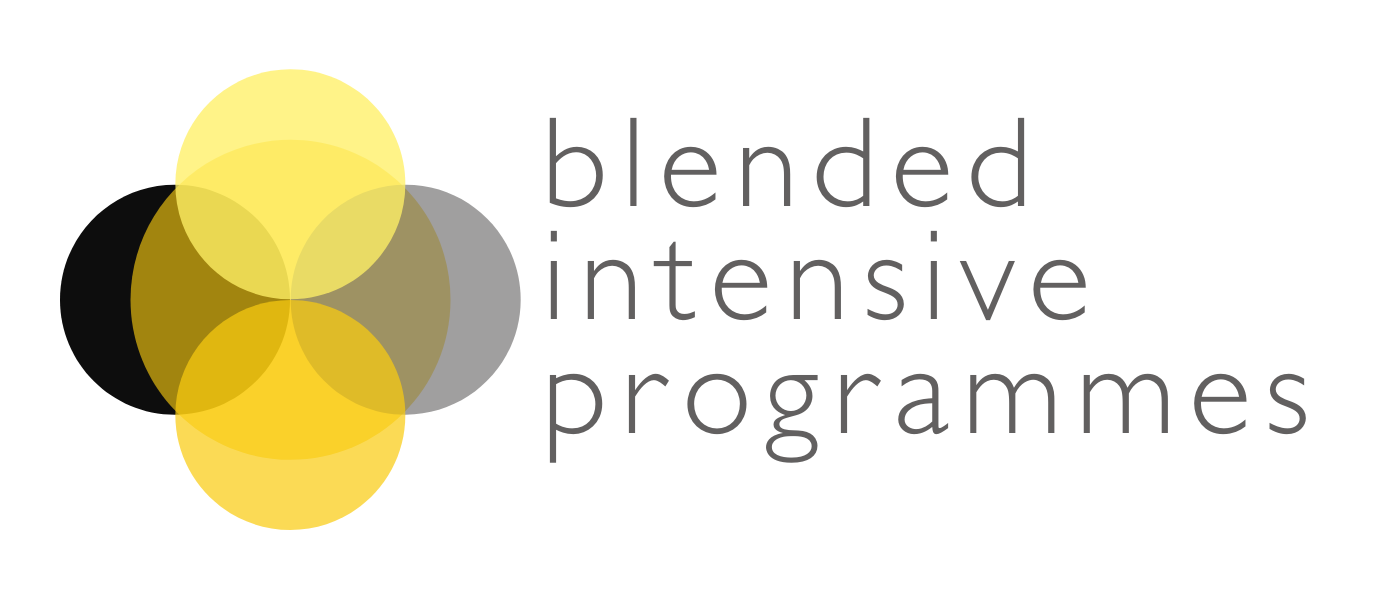 Podmínky BIP
Mohou se zapojit i tzv. partnerské (nikoliv programové) země
Partnerské země se ovšem zapojí jen na vlastní náklady
Účastníci z partnerských zemí se nezapočítávají mezi min. počet účastníků (15 lidí)
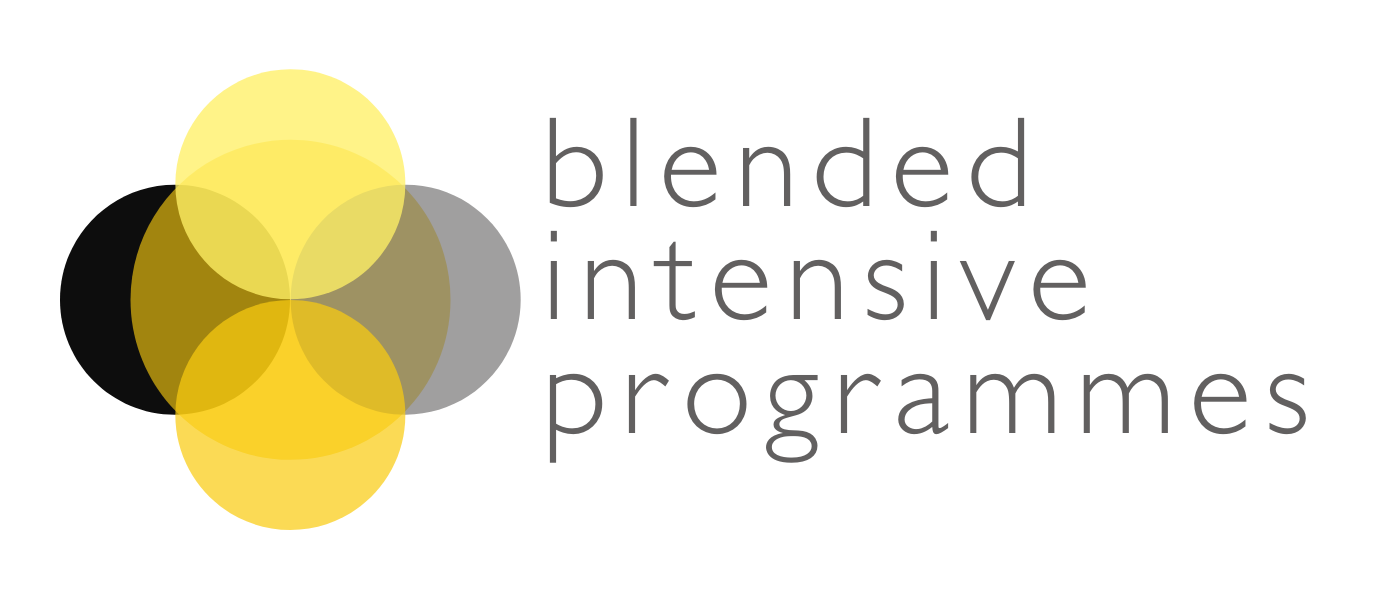 Účastníci BIP
Studenti jakékoliv úrovně studia na UK
Zaměstnanci UK
Pedagogové a školitelé zapojení do realizace programu 
Studenti i zaměstnanci z jiných institucí, nežli z domácí instituce
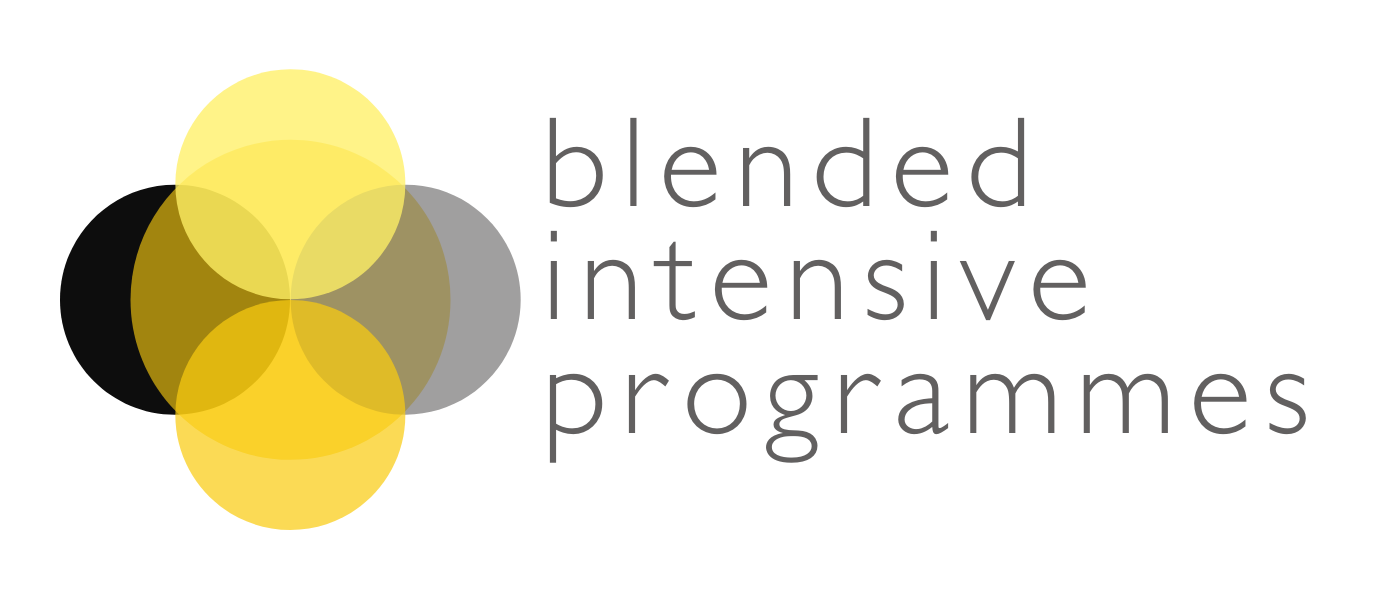 BIP finance
Speciální kategorie v rámci Grantové smlouvy 
Žádá si jen koordinující instituce
400€ na účastníka
Max. 8000€ (20 účastníků)
Nezapočítávají se lektoři a účastníci z koordinující instituce či tzv. partnerských zemí
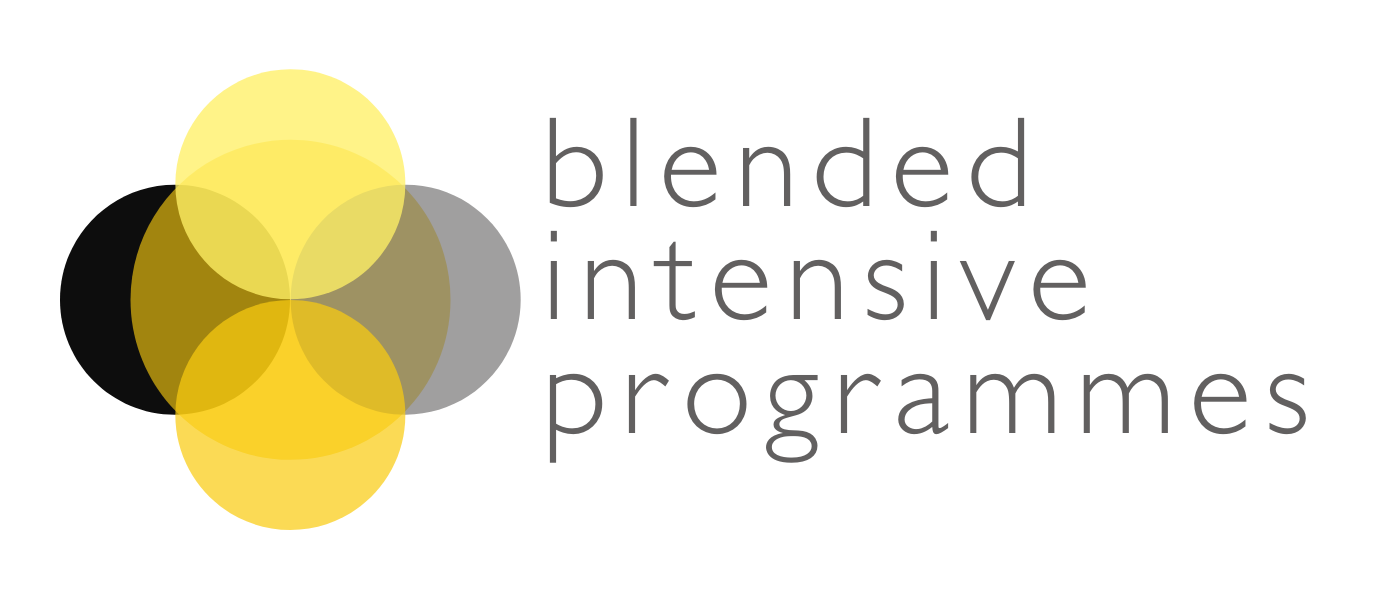 BIP finance - využití
Organizace programu
Odměny pro lektory BIP
Pronájem prostor, vybavení aj.
Exkurze
Materiální náklady
Překlady a tlumočení
Přípravné návštěvy
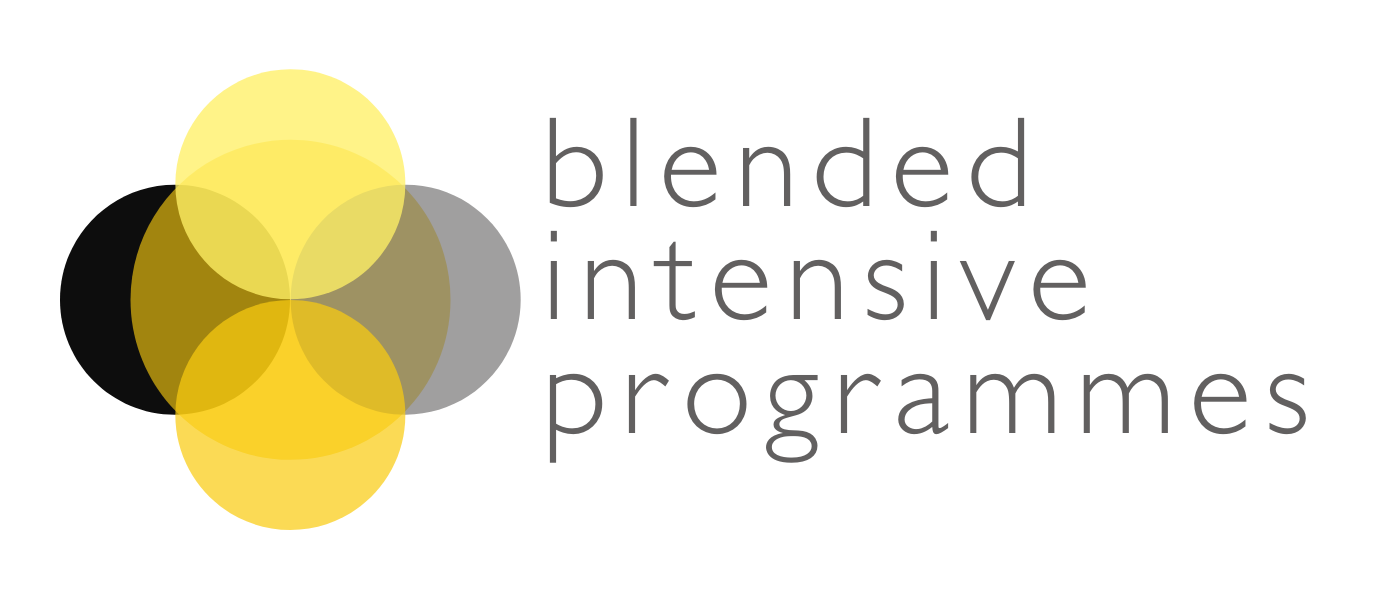 BIP finance - přesuny
BIP 	Erasmus 131
Možnost až 100% prostředků

Erasmus 131 	      BIP
Možné jen na základě dodatku
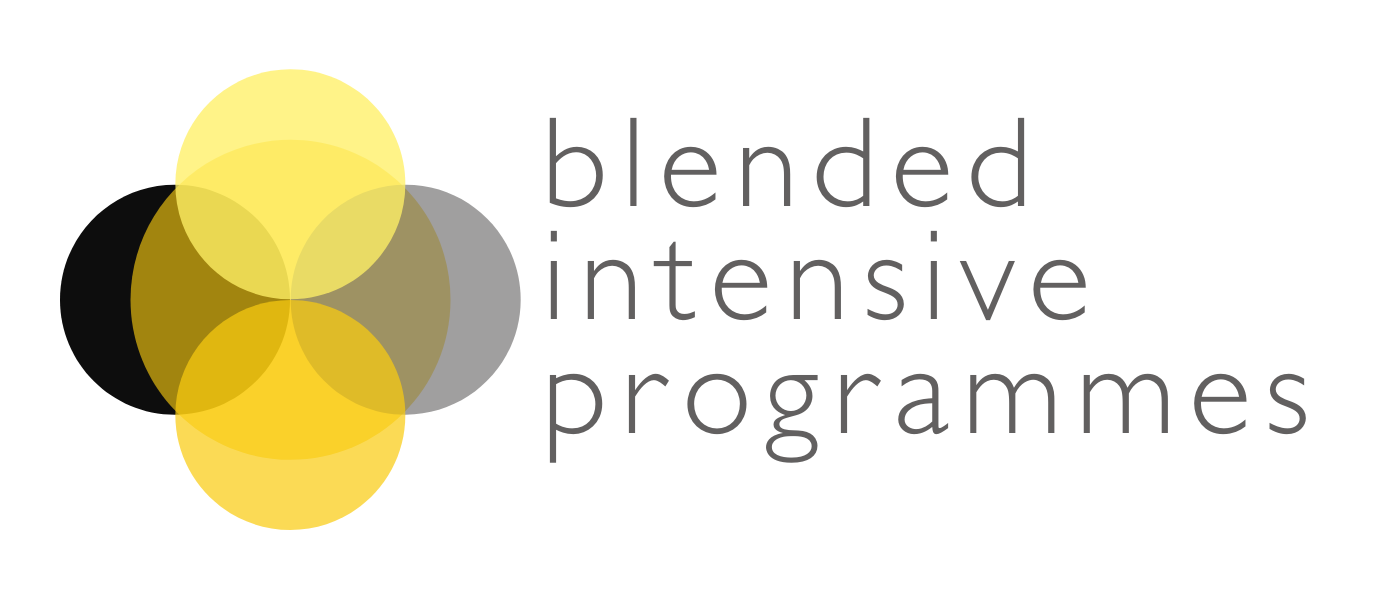 BIP závěrečná zpráva
Posouzení o způsobilosti BIP

Minimální kritéria:
Min. 3 zúčastněné programové země
Min. 3 VŠ z programových zemí
Min. 15 účastníků
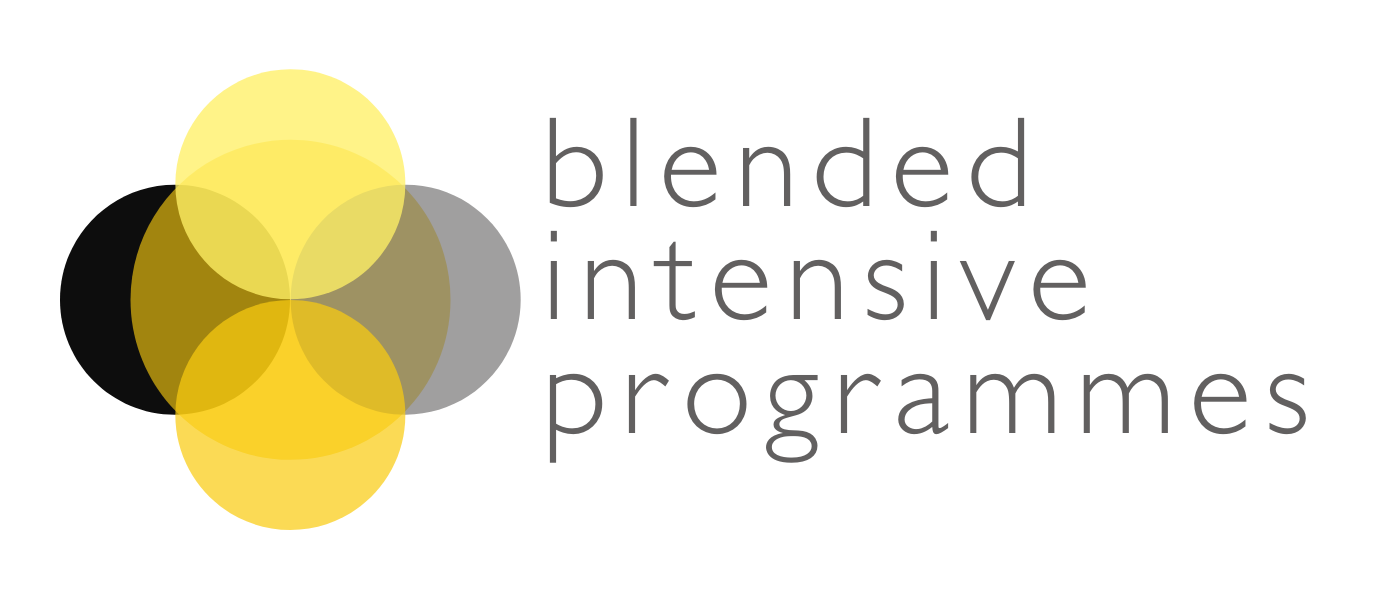 BIP FAQ a podněty
Musí studenti projít výběrovým řízením?
Ano, ale jedná se o ad hoc VŘ 

Musí studenti absolvovat OLS?
Pokud fyzická část má trvání do 2 týdnů, tak nikoliv
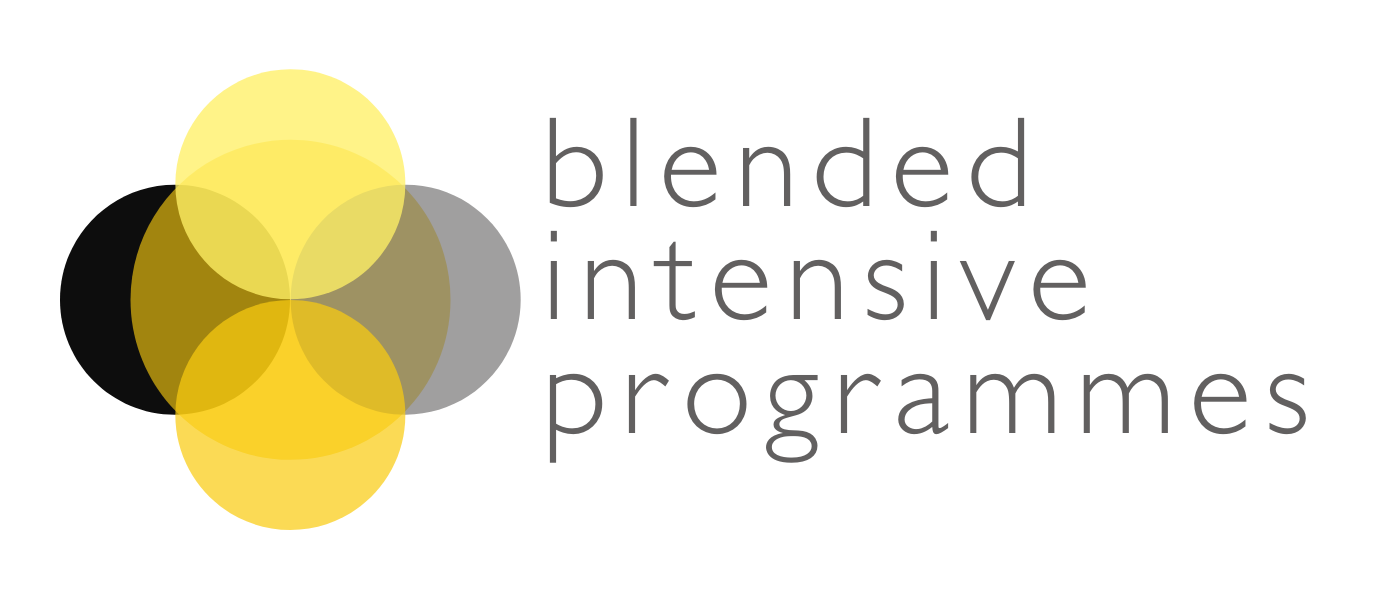 BIP FAQ a podněty
Je třeba multilaterální smlouva s partnery?
Nikoliv, stačí jednotlivé IIA

Co v případě, že účastníci nedorazí?
Mít ideálně plán B
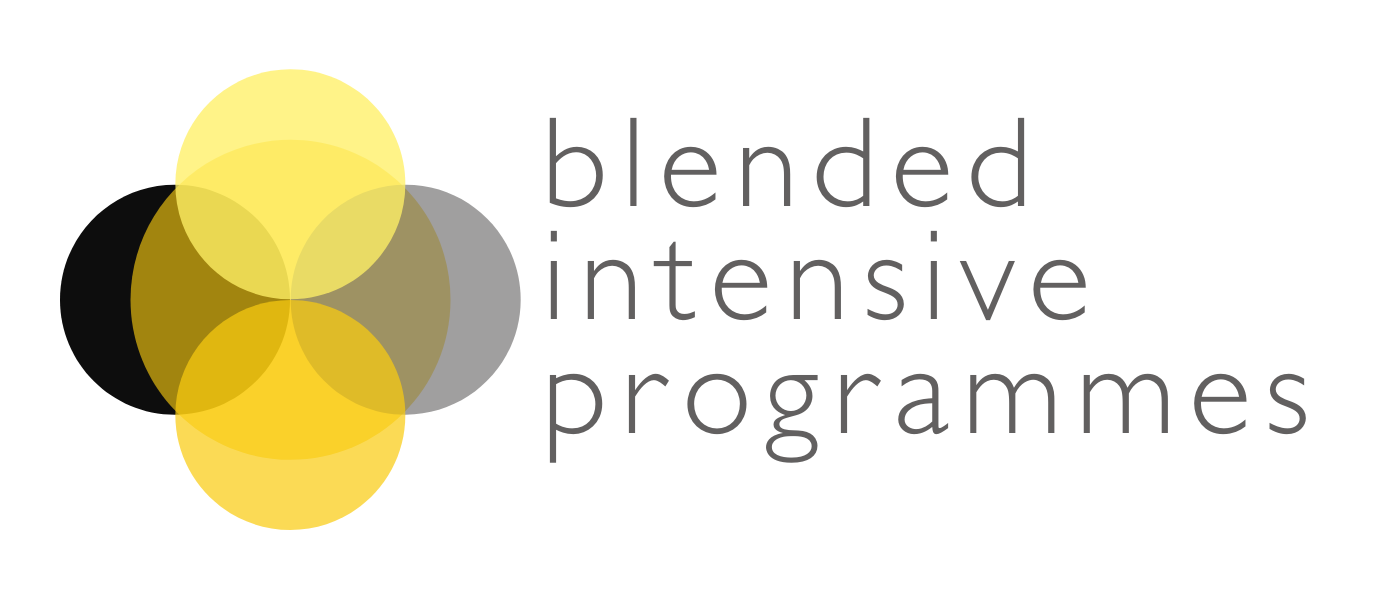 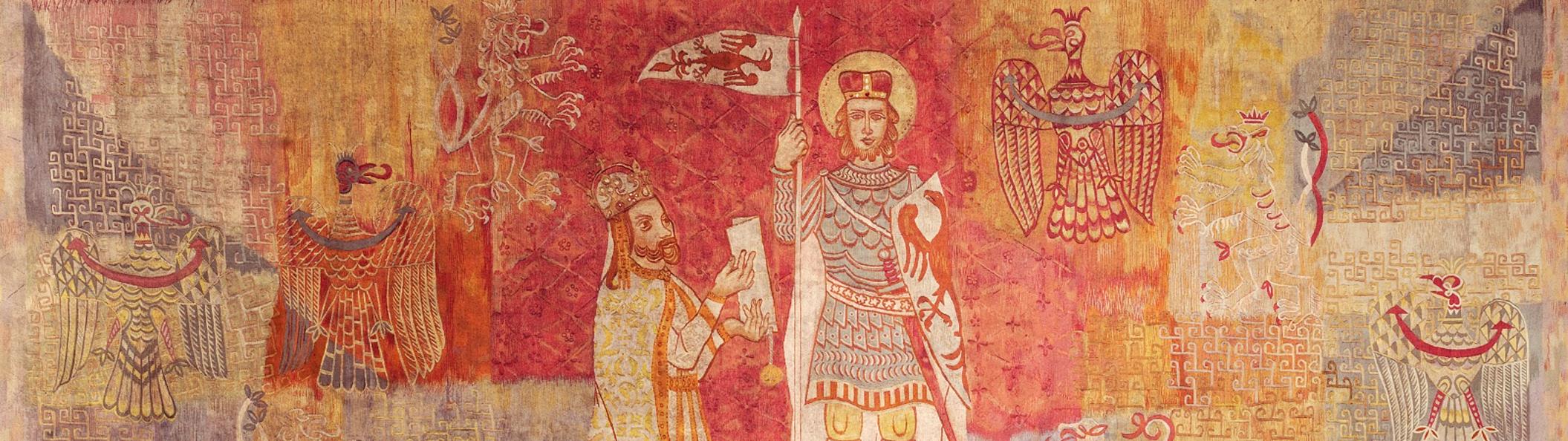 Děkuji mnohokrát za vaši pozornost a těším se na dotazy
vratislav.kozak@ruk.cuni.cz
About Univerzita Karlova
Krátkodobé studijní pobyty doktorandů
Ester Brožová
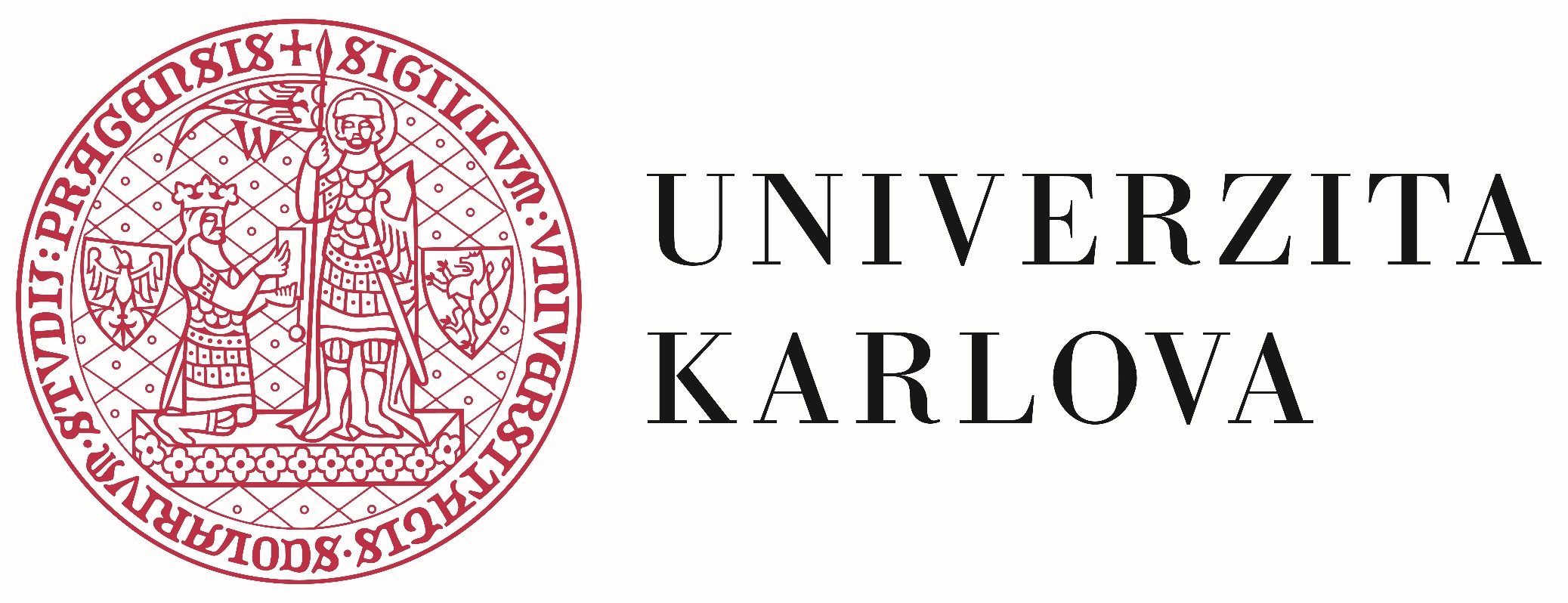 Obecné informace
Délka mobility: 5-30 dní

Výše přidělené podpory
do 14. dne aktivity 70 Eur/den
od 15. dne aktivity 50 Eur/den
Možnost přidat 1 den před i po mobilitě
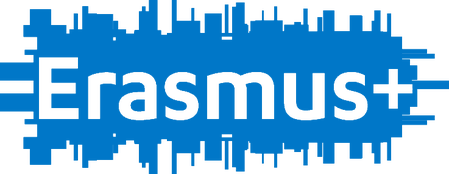 Administrace
Podobná pravidla jako běžný Erasmus výjezd

Opora v platném IIA

Student
Přihláška v online aplikaci
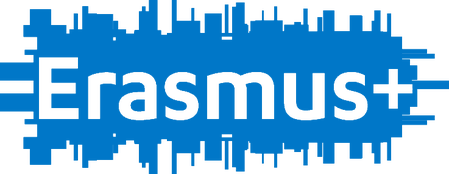 Administrace
Fakultní koordinátor: 
Nominace a přepnutí přihlášky na Zero grant
Rozhodnutí děkana

OZV RUK:
Podpis účastnické smlouvy
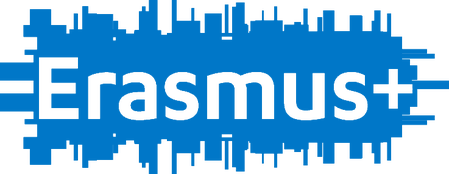 Financování
Zdrojem řádný Erasmus grant
Prostředky KA131 na studenty

Poměrová hranice:
Zapotřebí stanovit na základě zkušeností z pilotního roku
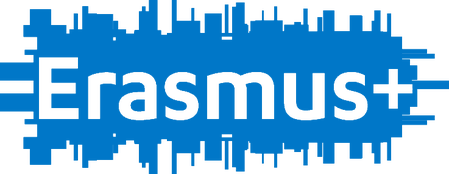 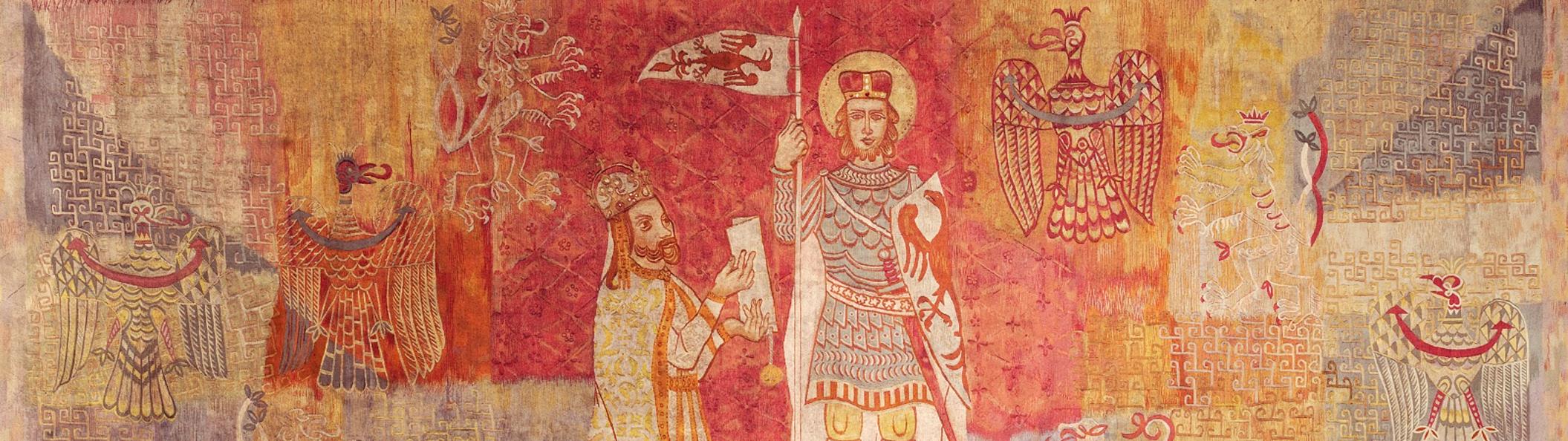 Děkuji mnohokrát za vaši pozornost a těším se na dotazy
ester.brozova@ruk.cuni.cz